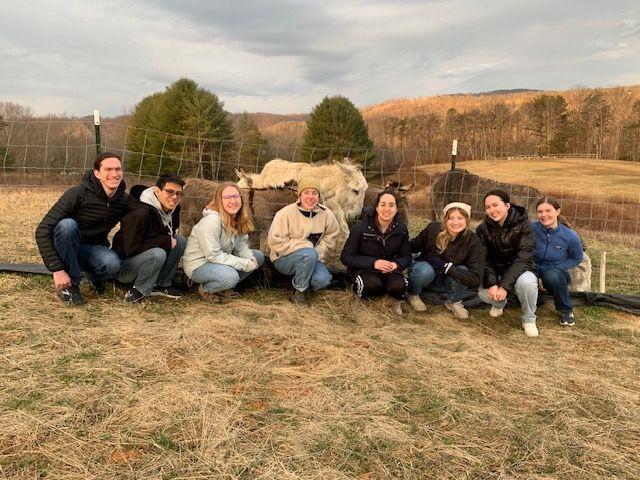 Bethlehem Farm, 2024
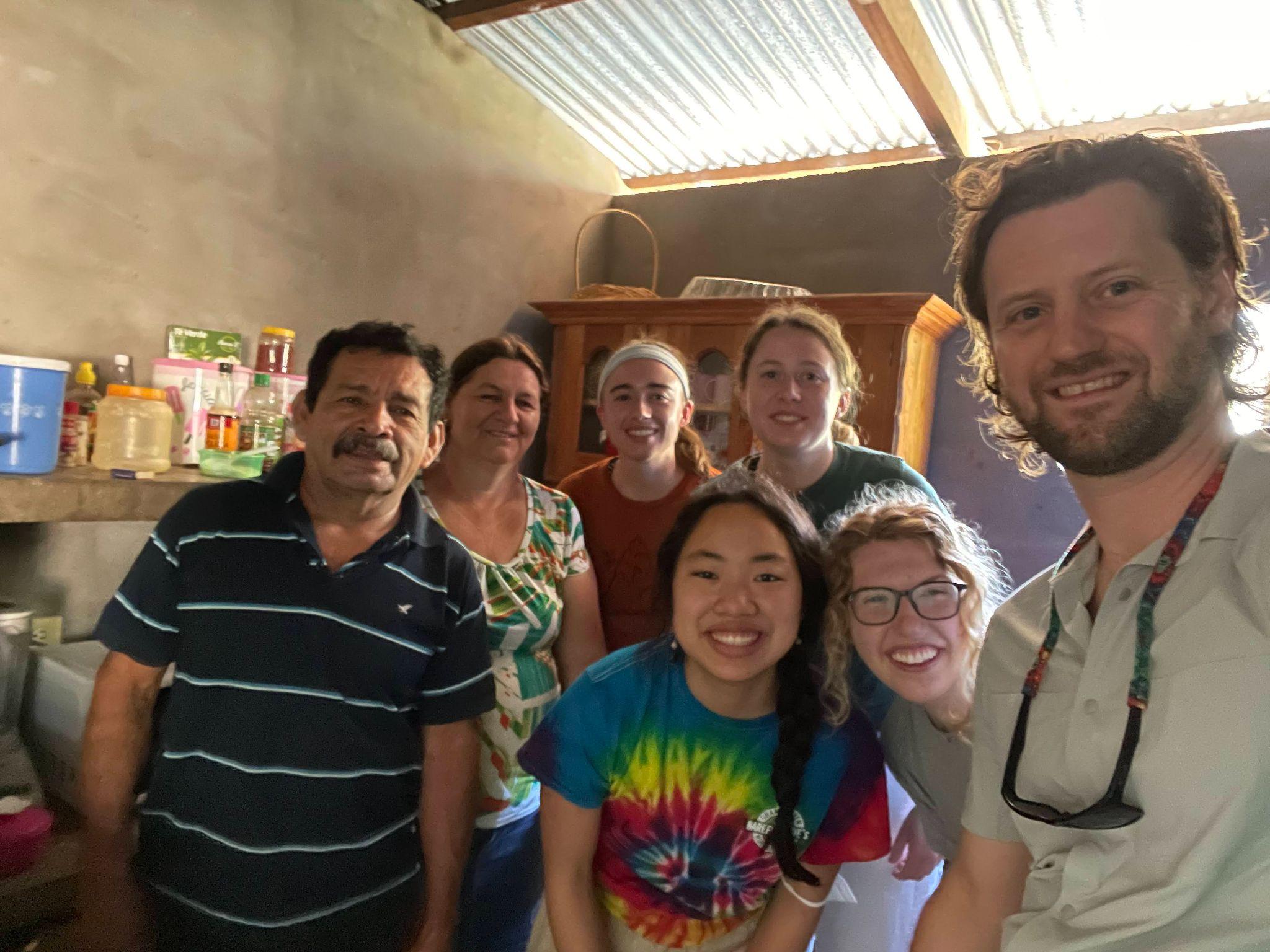 El Salvador, 2022
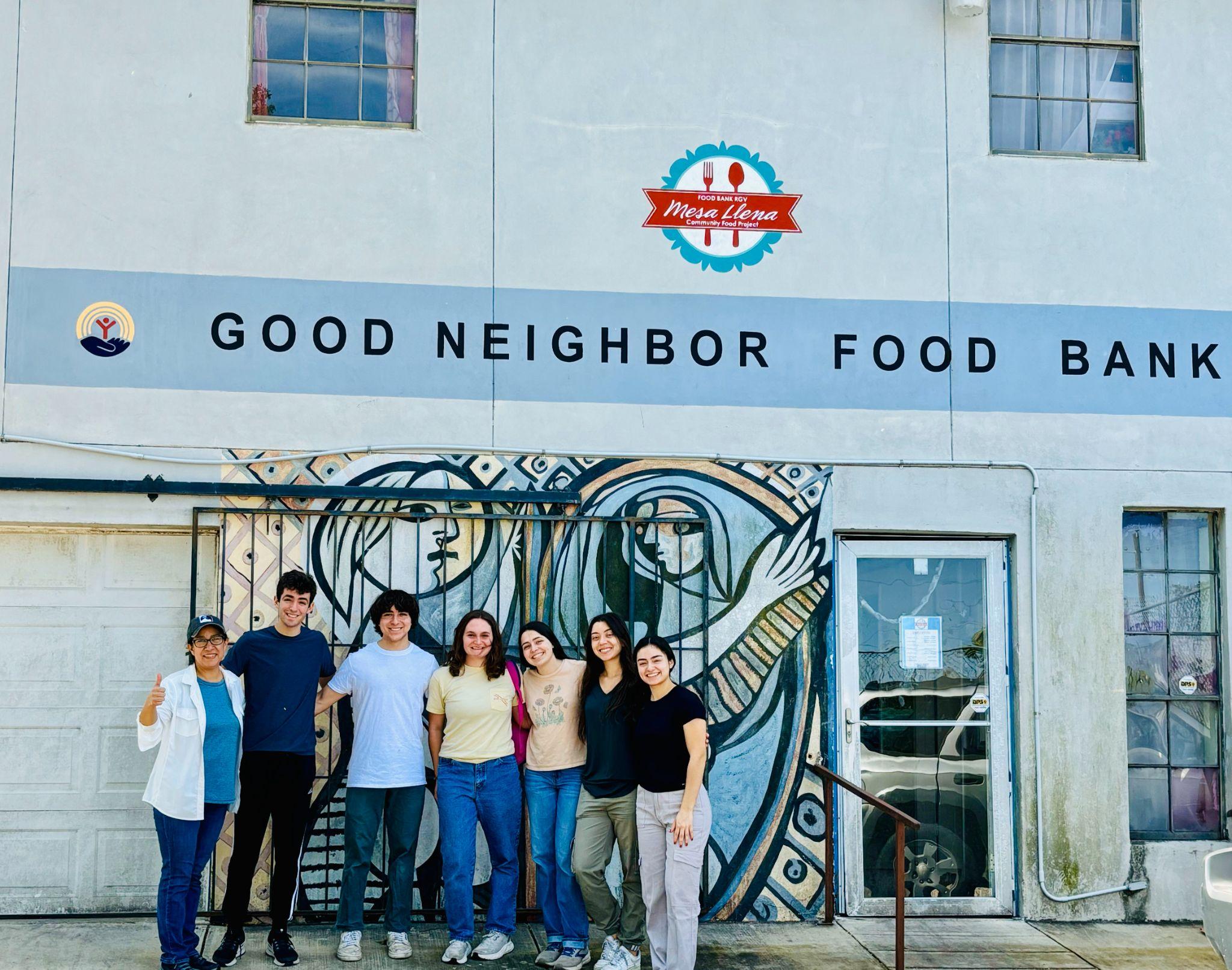 Brownsville, 2024
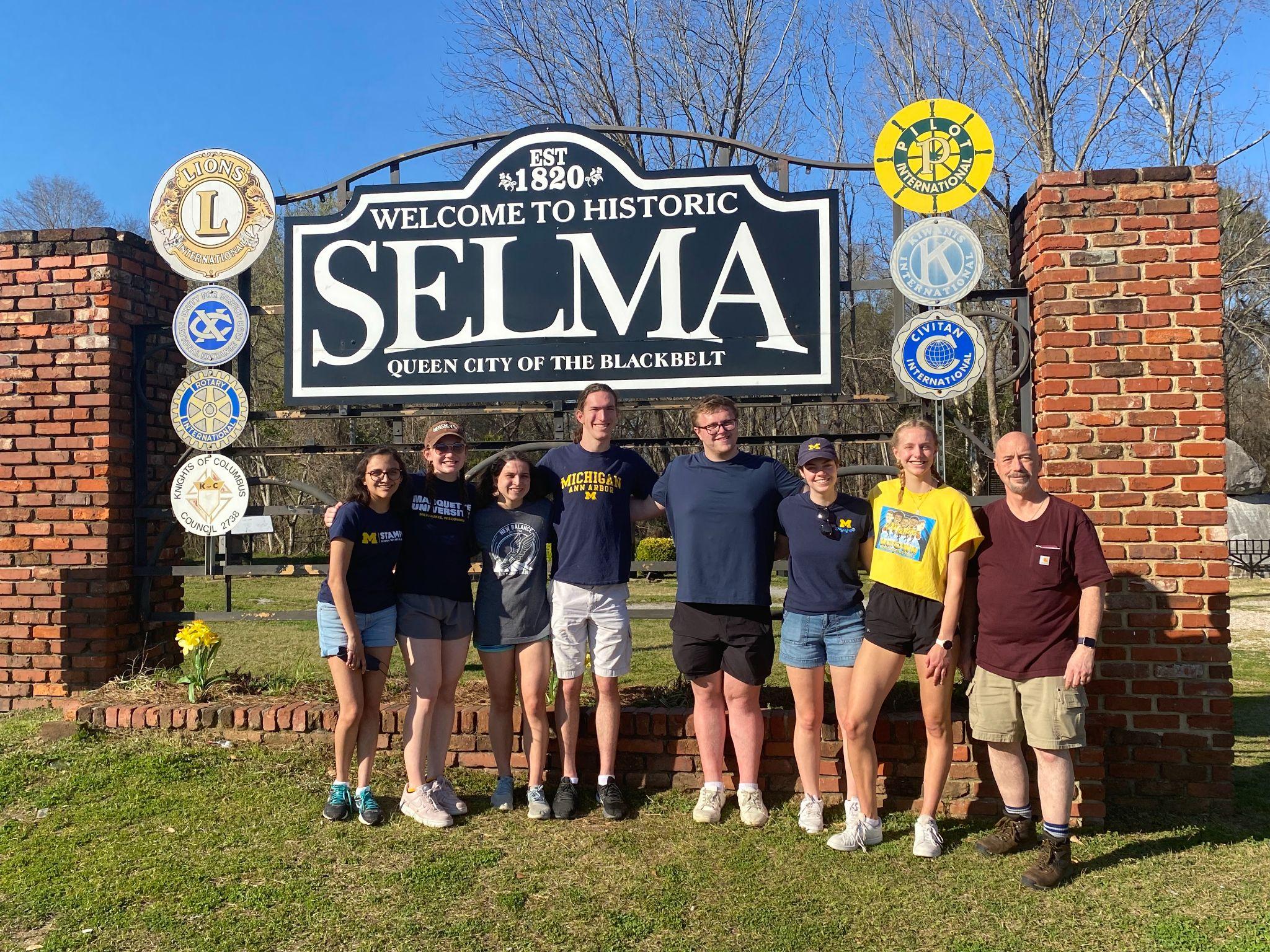 Selma, 2022
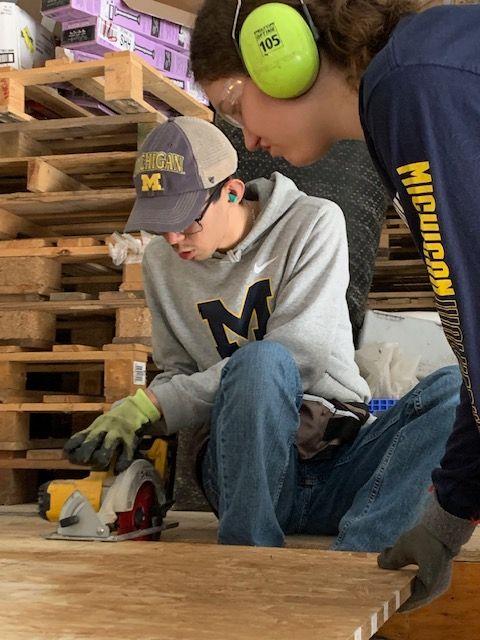 Bethlehem Farm, 2024
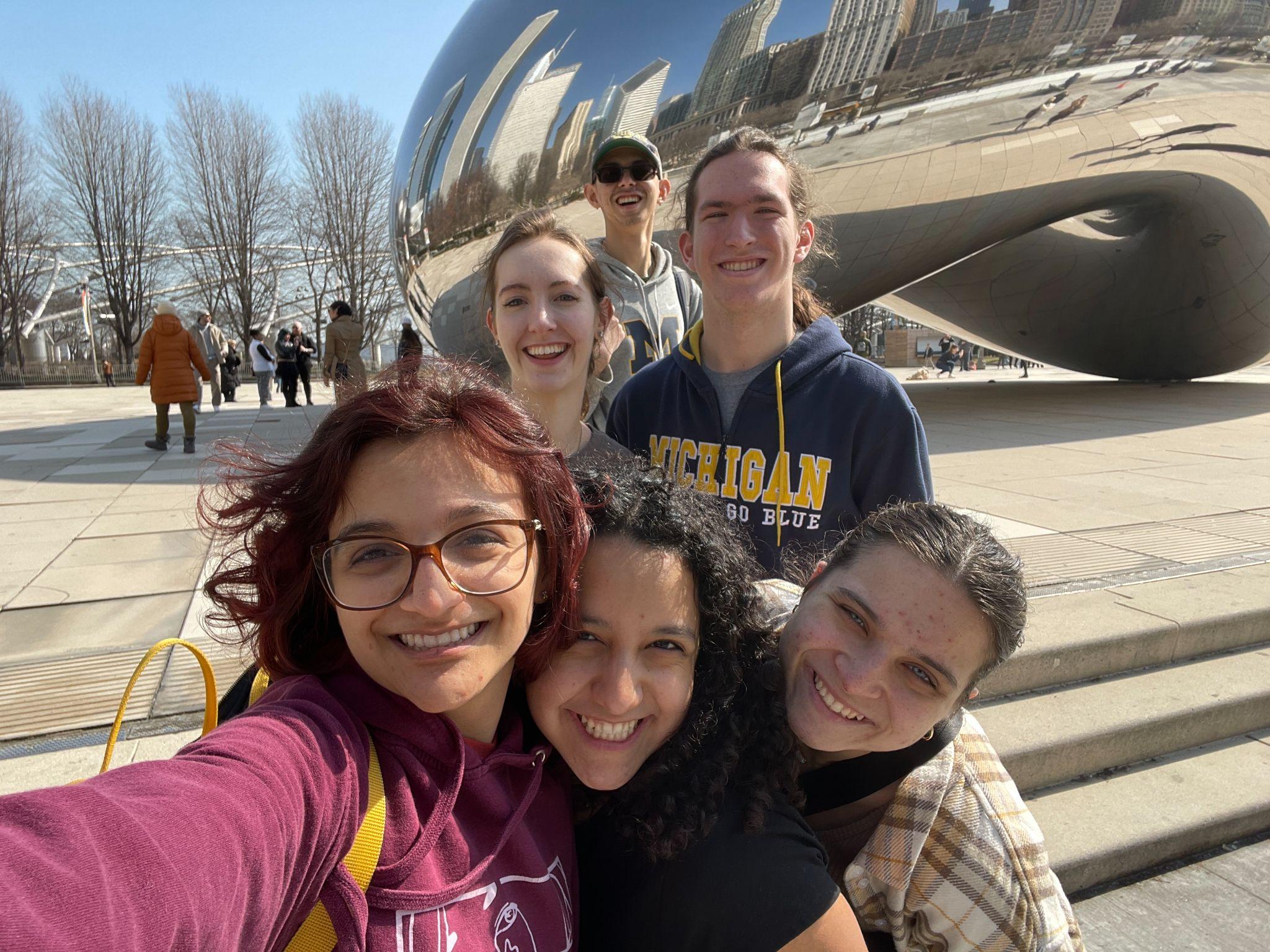 Chicago, 2023
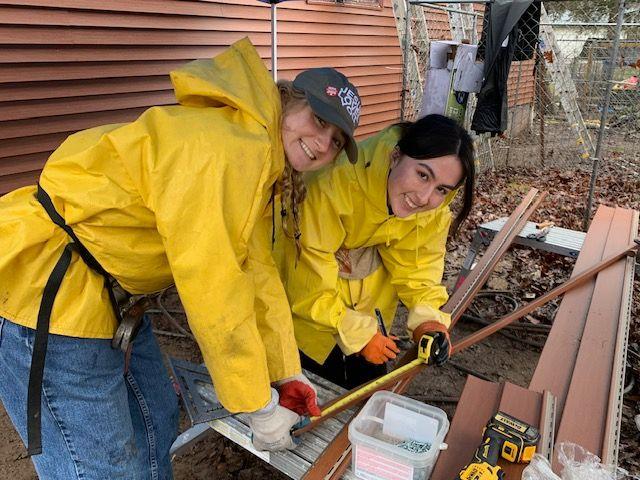 Bethlehem Farm, 2024
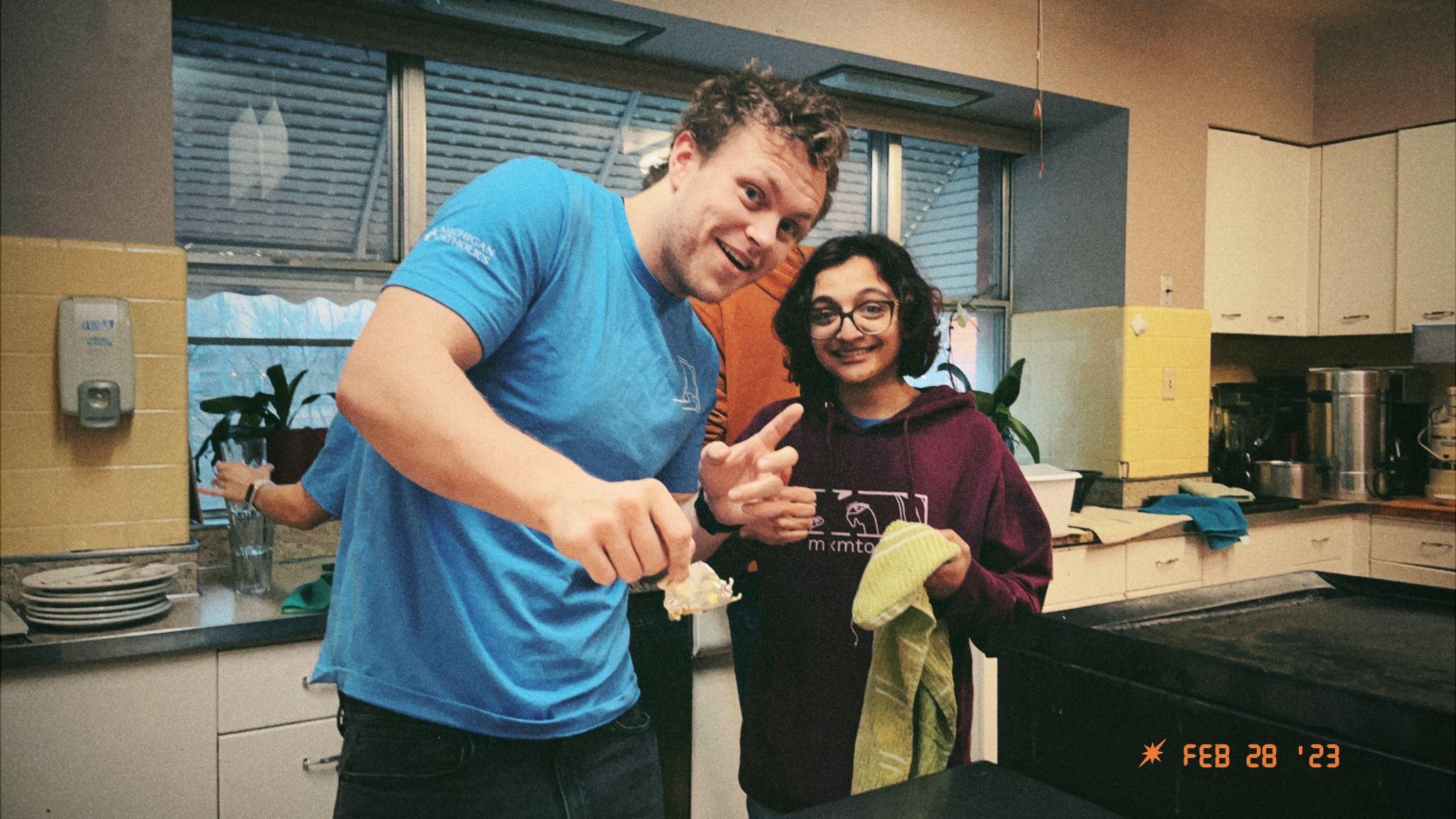 Chicago, 2023
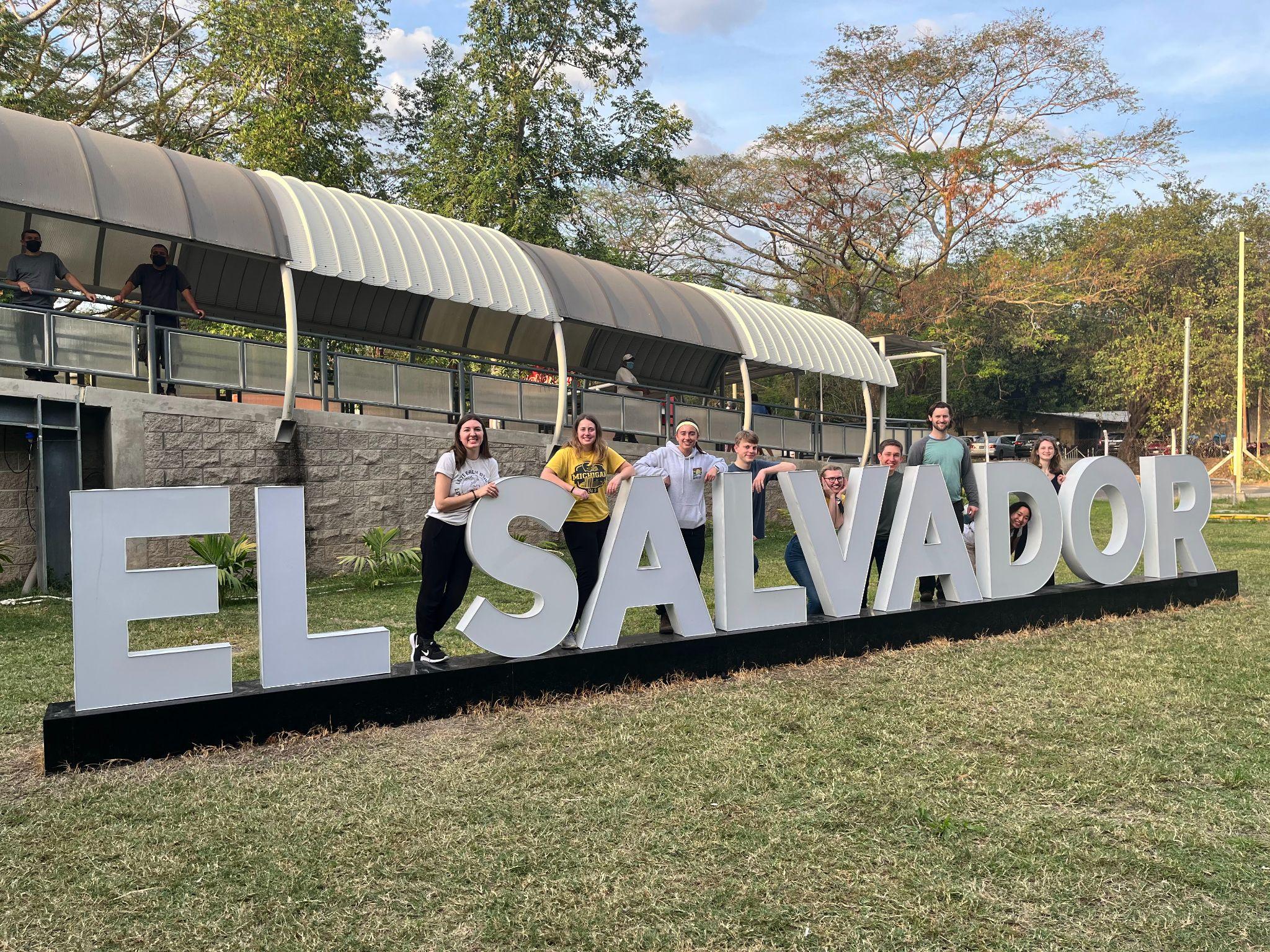 El Salvador, 2022
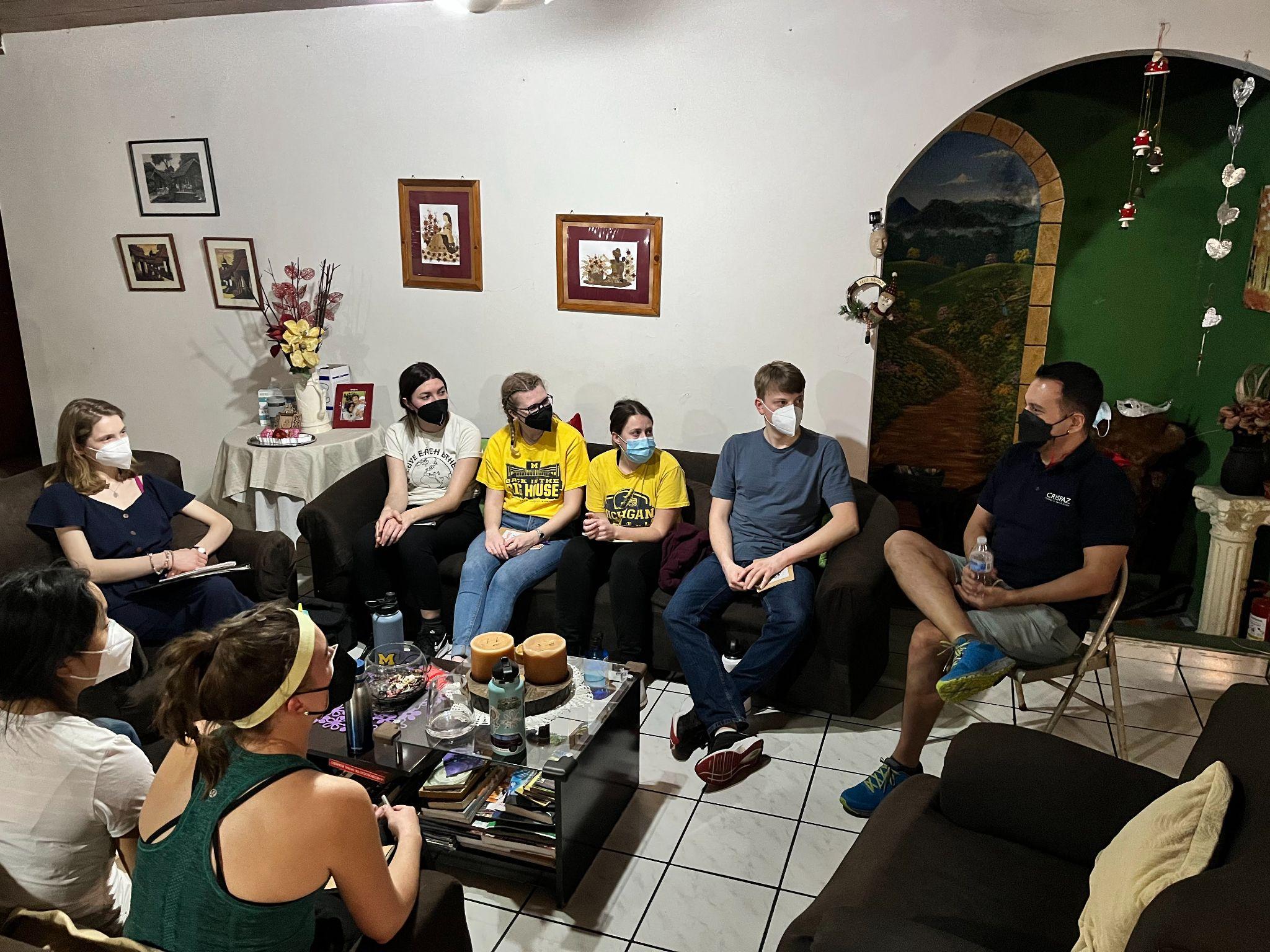 El Salvador, 2022
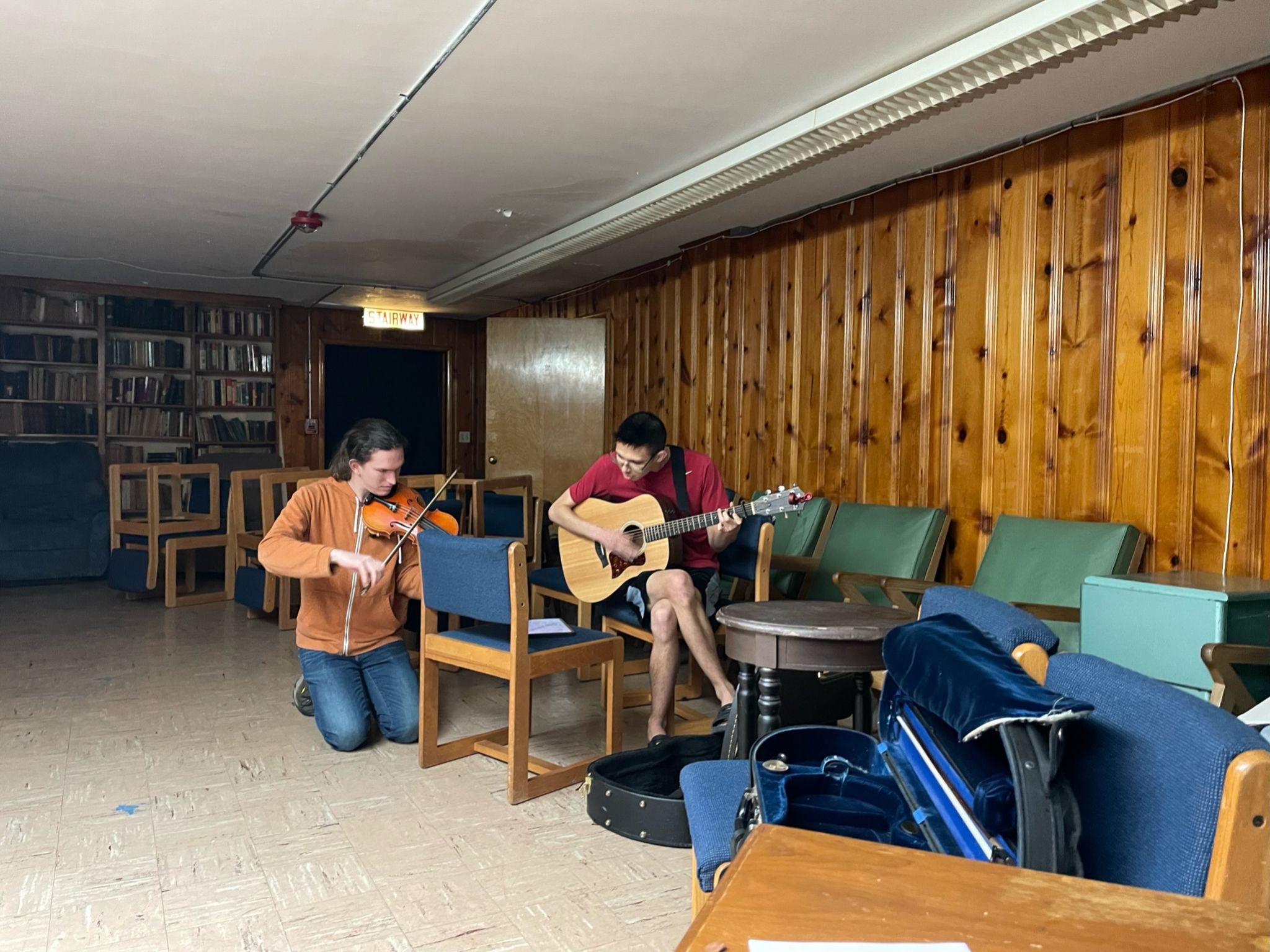 Chicago, 2023
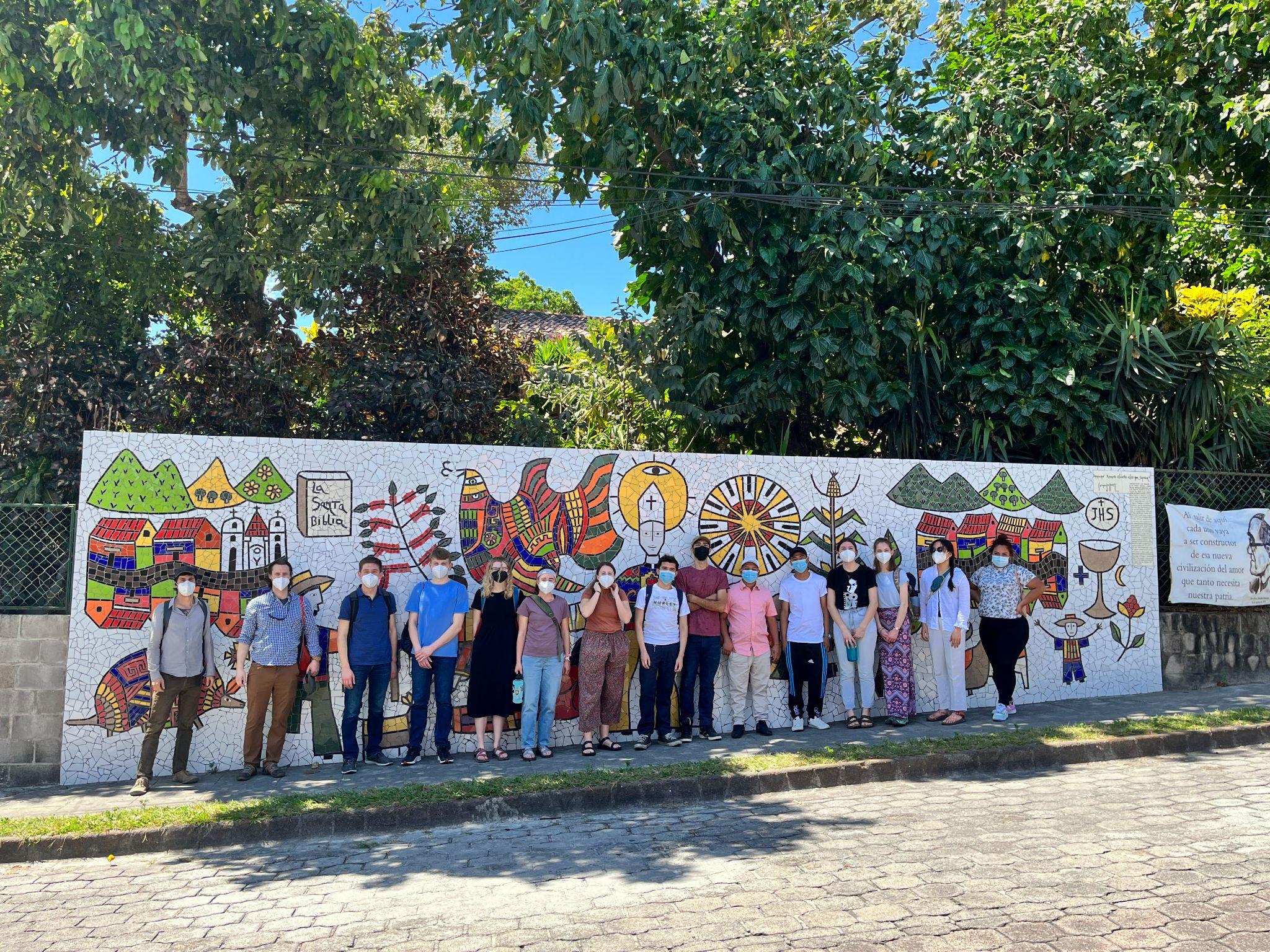 El Salvador, 2022
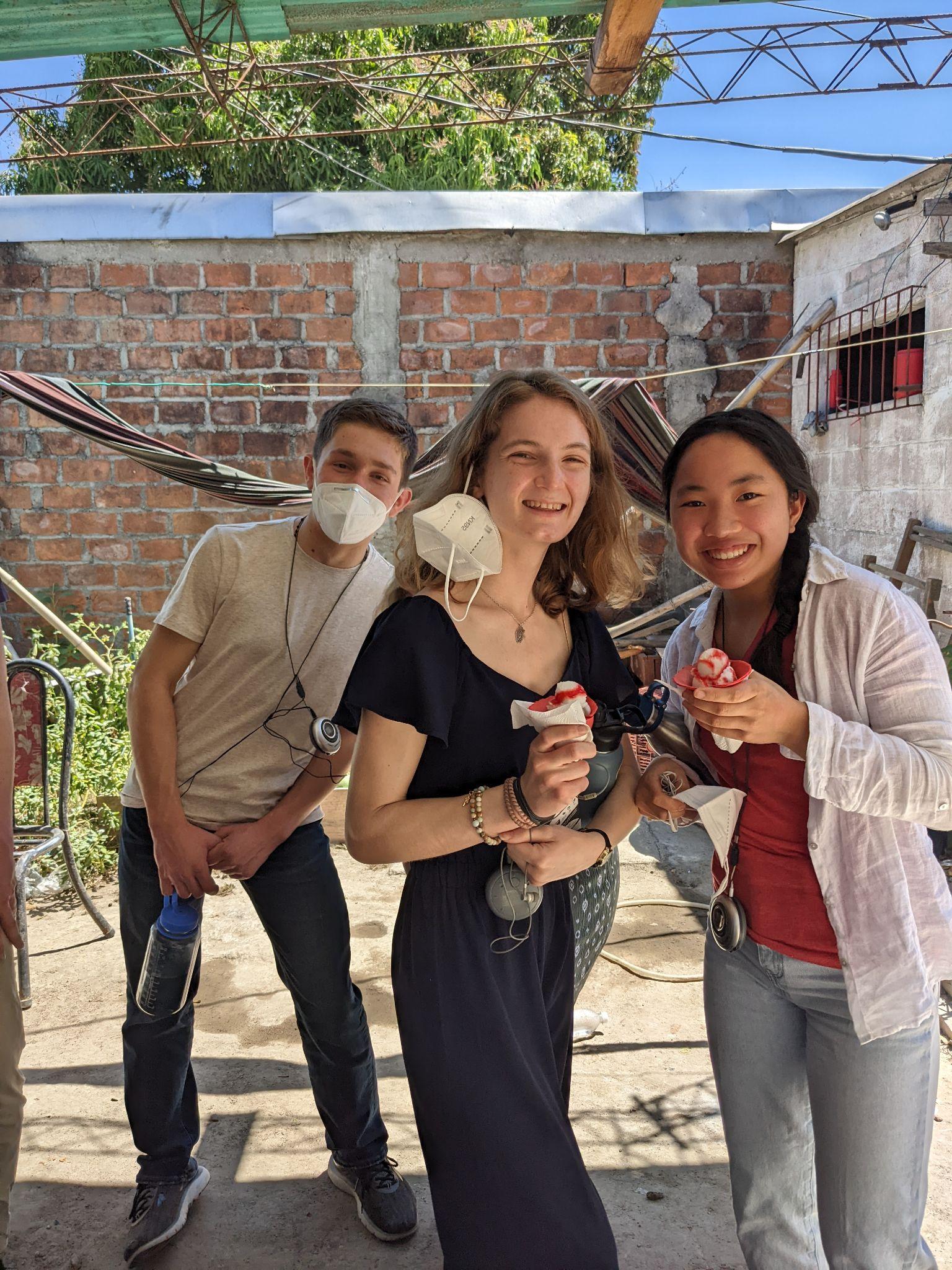 El Salvador, 2022